Lesson 6
“Plea For purity & Increased Love”
(1 Thessalonians 3:11-4:12)
“Plea For Purity & Increased Love”
1 Thessalonians 3:11–4:12 (NKJV)
11 Now may our God and Father Himself, and our Lord Jesus Christ, direct our way to you. 12 And may the Lord make you increase and abound in love to one another and to all, just as we do to you, 13 so that He may establish your hearts blameless in holiness before our God and Father at the coming of our Lord Jesus Christ with all His saints.
“Plea For Purity & Increased Love”
1 Thessalonians 3:11–4:12 (NKJV)
1 Finally then, brethren, we urge and exhort in the Lord Jesus that you should abound more and more, just as you received from us how you ought to walk and to please God; 2 for you know what commandments we gave you through the Lord Jesus. 3 For this is the will of God, your sanctification: that you should abstain from sexual immorality; 4 that each of you should know how to possess his own vessel in sanctification and honor,
“Plea For Purity & Increased Love”
1 Thessalonians 3:11–4:12 (NKJV)
5 not in passion of lust, like the Gentiles who do not know God; 6 that no one should take advantage of and defraud his brother in this matter, because the Lord is the avenger of all such, as we also forewarned you and testified. 7 For God did not call us to uncleanness, but in holiness. 8 Therefore he who rejects this does not reject man, but God, who has also given us His Holy Spirit. 9 But concerning brotherly love you have no need that I should write to you, for you yourselves are taught by God to love one another;
“Plea For Purity & Increased Love”
1 Thessalonians 3:11–4:12 (NKJV)
10 and indeed you do so toward all the brethren who are in all Macedonia. But we urge you, brethren, that you increase more and more; 11 that you also aspire to lead a quiet life, to mind your own business, and to work with your own hands, as we commanded you, 12 that you may walk properly toward those who are outside, and that you may lack nothing.
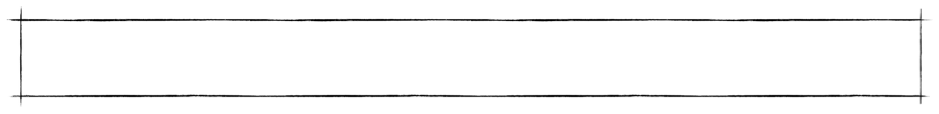 “Plea For Purity & Increased Love”
Paul's Prayer For Them (3:11-13)
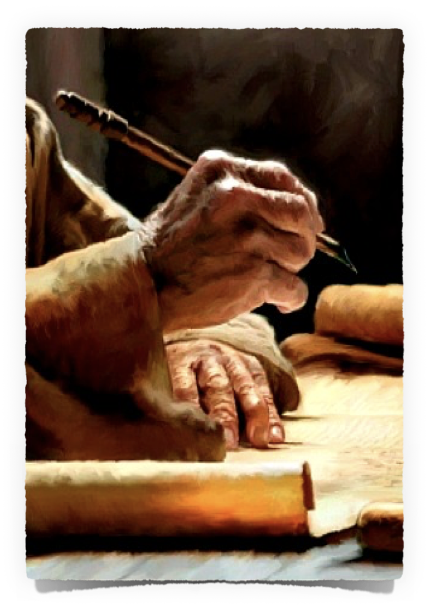 That God would allow them to return to Thessalonica — cf. 3:11; 2:17,18; Acts 16:6-10; Rom. 1:10
That the LORD cause them to increase and abound in LOVE — 3:12; 4:9-12; cf. John 13:34; Acts 4:32; Phili. 1:9; Col. 1:4-11; 1 Cor. 13; 1 Jno. 2:10; 3:11, 14–19, 23; 4:7–16; etc. …
1 Thessalonians 3:11–12 (NKJV)
11 Now may our God and Father Himself, and our Lord Jesus Christ, direct our way to you. 12 And may the Lord make you increase and abound in love to one another and to all, just as we do to you,
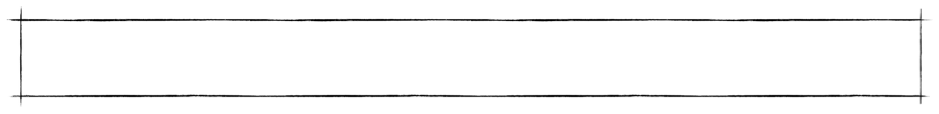 “Plea For Purity & Increased Love”
Paul's Prayer For Them (3:11-13)
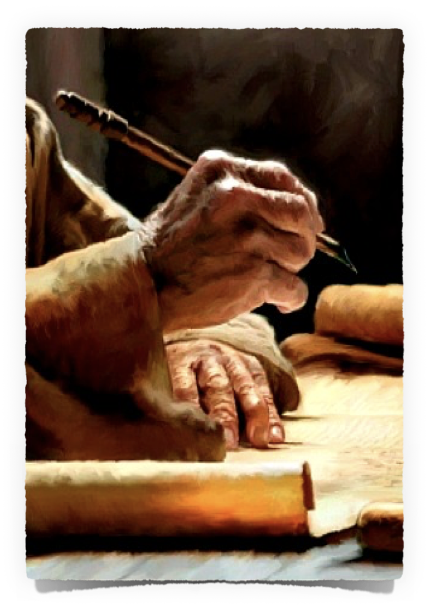 LOVE is necessary so that our hearts be established, “blameless in holiness” — 3:13; cf. 3:2; 2 Thes. 2:16,17; 1 Pet 5:10; 2 Pet 1:5-12; Heb 12:14; etc. …
At the coming of the LORD — This is the third time in three chapters that Paul refers to this event - 3:13; cf. 1:10; 2:19; 3:13; also in 4:15; 5:23; cf. 2 Thes. 2:1; Jude 14
1 Thessalonians 3:13 (NKJV)
13 so that He may establish your hearts blameless in holiness before our God and Father at the coming of our Lord Jesus Christ with all His saints.
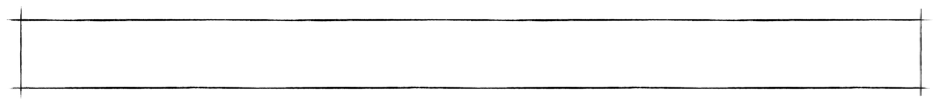 “Plea For Purity & Increased Love”
Exhortation To Walk In Holiness (4:1-8)
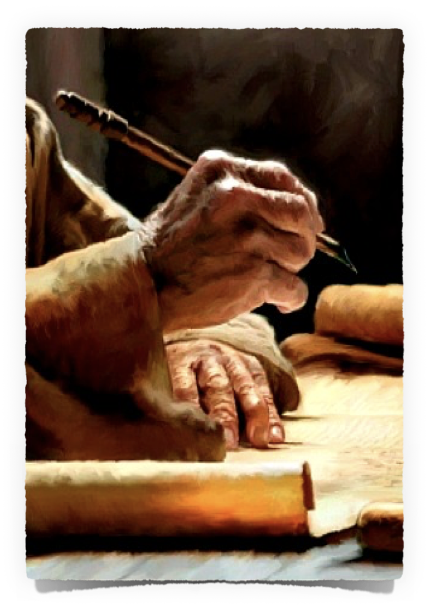 The essentiality of spiritual growth — 4:1; cf. 2:12; Heb. 5:12-14; 2 Pet 1:5-12; etc. …
We MUST follow, & abound in, what we have been taught — 4:1; cf. 2 Thes 1:3; Mat. 28:20; 1 Cor. 15:58; Rom 12:1,2; Col. 1:10; Phili 1:27; 2:12; 1 John 3:22; 
The LORD’s commands can be known & followed — 4:2; cf. John 10:27-30; 1 John 5:2,3
1 Thessalonians 4:1–2 (NKJV)
1 Finally then, brethren, we urge and exhort in the Lord Jesus that you should abound more and more, just as you received from us how you ought to walk and to please God; 2 for you know what commandments we gave you through the Lord Jesus.
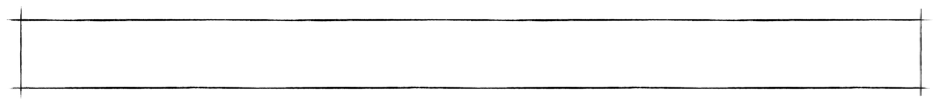 “Plea For Purity & Increased Love”
Exhortation To Walk In Holiness (4:1-8)
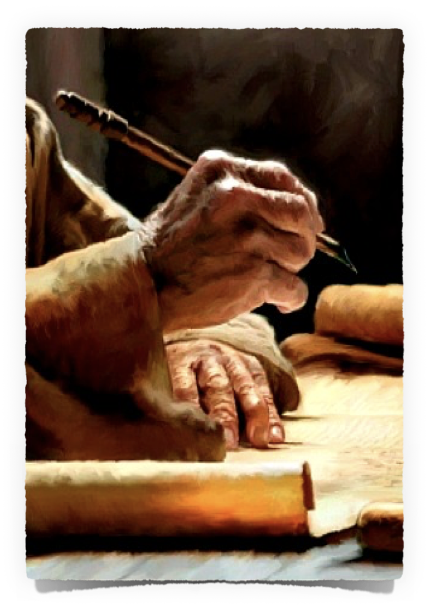 Sanctification through abstaining from sin …
To be holy — 1 Pet 1:13-16
By the Spirit — 1 Co. 1:30; 6:11. Ep. 5:26, 27. 2 Th. 2:13. Tit. 2:14. 1 Pe. 1:2.
Through the Word of God — Jn 17:17; 2 Thes. 2:13,14; 1 Pet. 1:22,23
Sanctification is an on-going process which began at our conversion - 1Co 6:11; Ep 5:26; He 2:11; 10:14
1 Thessalonians 4:3–5 (NKJV)
3 For this is the will of God, your sanctification: that you should abstain from sexual immorality; 4 that each of you should know how to possess his own vessel in sanctification and honor, 5 not in passion of lust, like the Gentiles who do not know God;
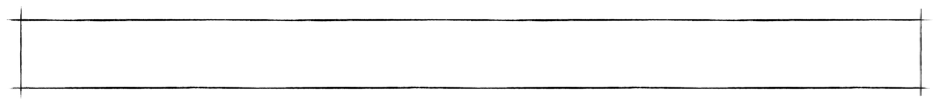 “Plea For Purity & Increased Love”
Exhortation To Walk In Holiness (4:1-8)
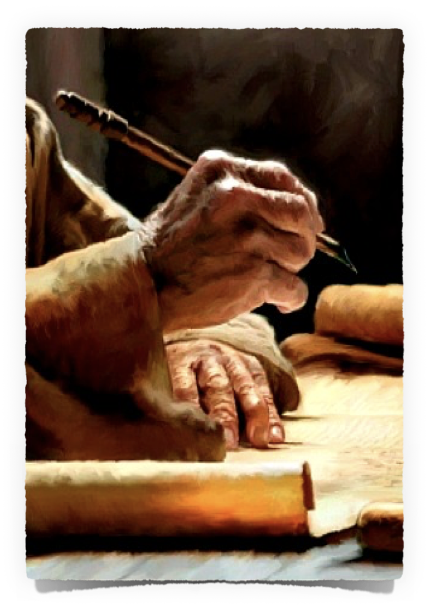 Sanctification through abstaining from sin …
A life that MUST be learned — Mat 11:28-30; 28:20; Rom. 12:2; Heb 5:12-14; Eph. 5:17
Possessing one's own vessel (body) in sanctification and honor — cf. 2 Tim. 2:20-22;
Not making provision for fulfilling the lusts of the flesh like those who walk in ignorance — Ro 13:13-14; Ep 4:17-19
1 Thessalonians 4:3–5 (NKJV)
3 For this is the will of God, your sanctification: that you should abstain from sexual immorality; 4 that each of you should know how to possess his own vessel in sanctification and honor, 5 not in passion of lust, like the Gentiles who do not know God;
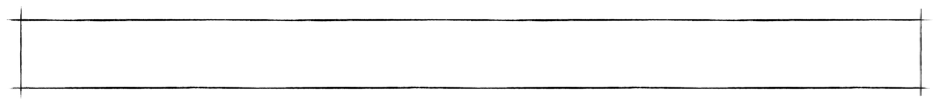 “Plea For Purity & Increased Love”
Exhortation To Walk In Holiness (4:1-8)
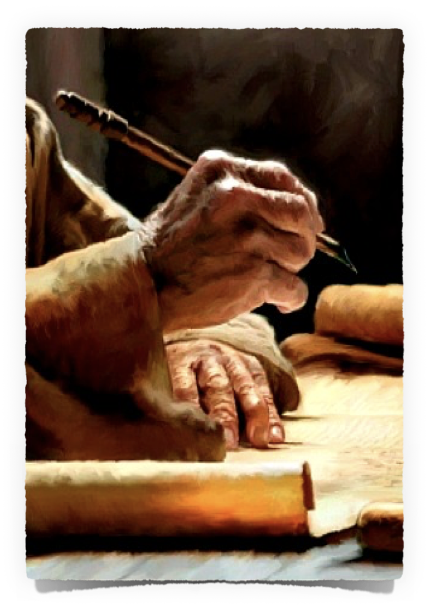 1 Thessalonians 4:6–8 (NKJV)
6 that no one should take advantage of and defraud his brother in this matter, because the Lord is the avenger of all such, as we also forewarned you and testified. 7 For God did not call us to uncleanness, but in holiness. 8 Therefore he who rejects this does not reject man, but God, who has also given us His Holy Spirit.
Rom. 6:1-23; 2 Cor. 6:14-7:1; 1 Pet 1:13-15
1 Thessalonians 4:3–5 (NKJV)
3 For this is the will of God, your sanctification: that you should abstain from sexual immorality; 4 that each of you should know how to possess his own vessel in sanctification and honor, 5 not in passion of lust, like the Gentiles who do not know God;
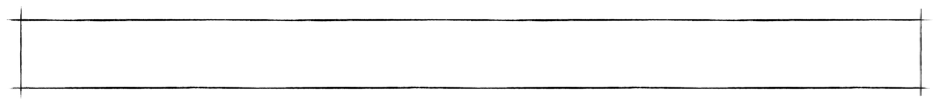 “Plea For Purity & Increased Love”
Exhortation To Walk In Holiness (4:1-8)
1 Thessalonians 4:9–12 (NKJV)
9 But concerning brotherly love you have no need that I should write to you, for you yourselves are taught by God to love one another; 10 and indeed you do so toward all the brethren who are in all Macedonia. But we urge you, brethren, that you increase more and more; 11 that you also aspire to lead a quiet life, to mind your own business, and to work with your own hands, as we commanded you, 12 that you may walk properly toward those who are outside, and that you may lack nothing.
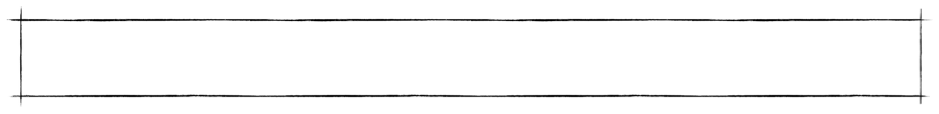 “Plea For Purity & Increased Love”
Lessons & Applications For Us
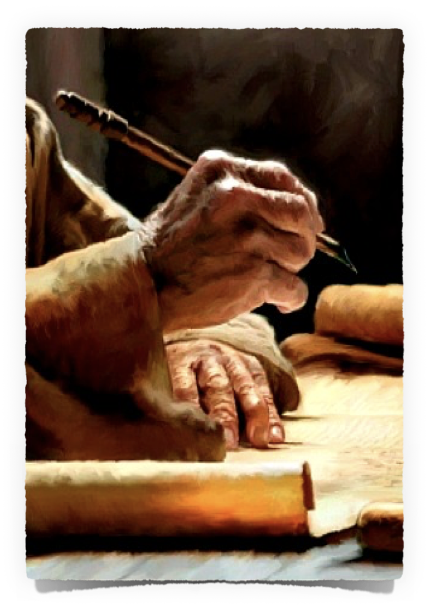 We Need To Increase & Abound In Love  — (3:11-13)
An Exhortation To Walk In Holiness (4:1-8)
An Exhortation To Walk In Love (4:9-10)
An Exhortation To Walk In Hard Work & Personal Responsibility (4:11-12)
Lesson 6
Charts by Don McClain / Preached July 16, 2017
West 65th Street church of Christ P.O. Box 190062 / Little Rock AR 72219 / 
501-568-1062 / Email – donmcclain@sbcglobal.net  
 Prepared using Keynote 2014 –  More PPT & Audio Sermons:
http://w65stchurchofchrist.org/coc/
“Plea For purity & Increased Love”
(1 Thessalonians 3:11-4:12)
Colossians 1:3–12 (NKJV)
3 We give thanks to the God and Father of our Lord Jesus Christ, praying always for you, 4 since we heard of your faith in Christ Jesus and of your love for all the saints; 5 because of the hope which is laid up for you in heaven, of which you heard before in the word of the truth of the gospel, 6 which has come to you, as it has also in all the world, and is bringing forth fruit, as it is also among you since the day you heard and knew the grace of God in truth;
Colossians 1:3–12 (NKJV)
7 as you also learned from Epaphras, our dear fellow servant, who is a faithful minister of Christ on your behalf, 8 who also declared to us your love in the Spirit. 9 For this reason we also, since the day we heard it, do not cease to pray for you, and to ask that you may be filled with the knowledge of His will in all wisdom and spiritual understanding;
Colossians 1:3–12 (NKJV)
10 that you may walk worthy of the Lord, fully pleasing Him, being fruitful in every good work and increasing in the knowledge of God; 11 strengthened with all might, according to His glorious power, for all patience and longsuffering with joy; 12 giving thanks to the Father who has qualified us to be partakers of the inheritance of the saints in the light.